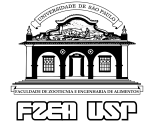 SOCIOLOGIA RURAL– ZEB2317ZOOTECNIA Professor Dr. Marcelo Ribeiro
Concentração fundiária
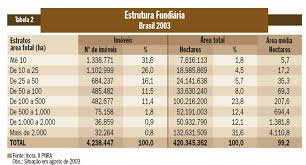 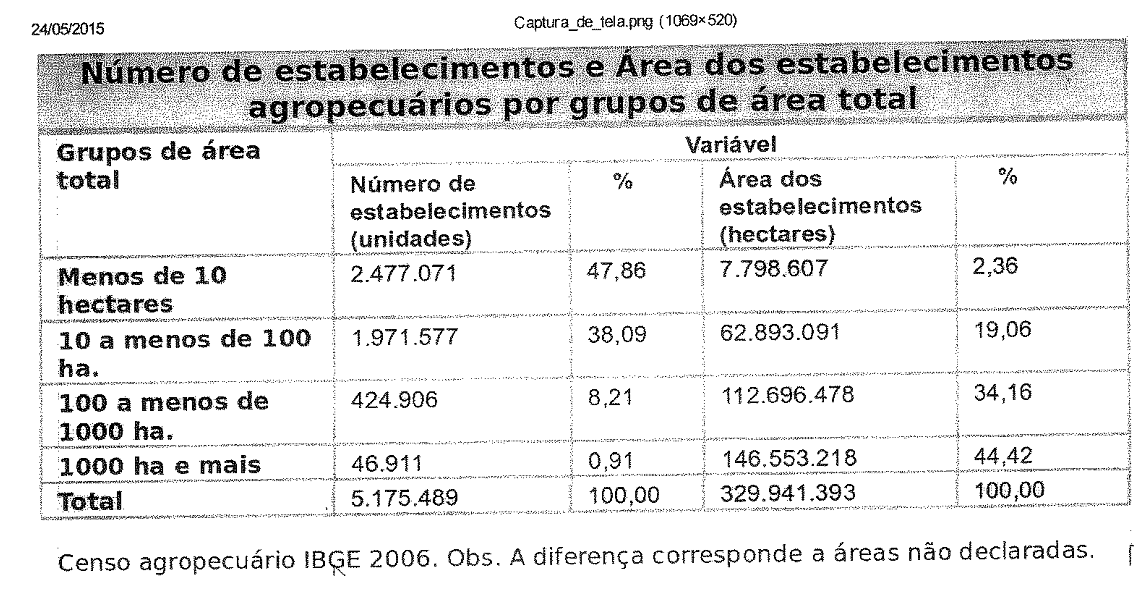 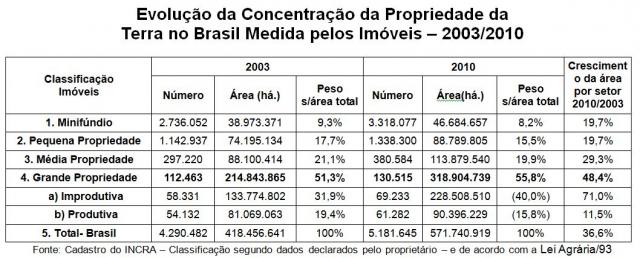 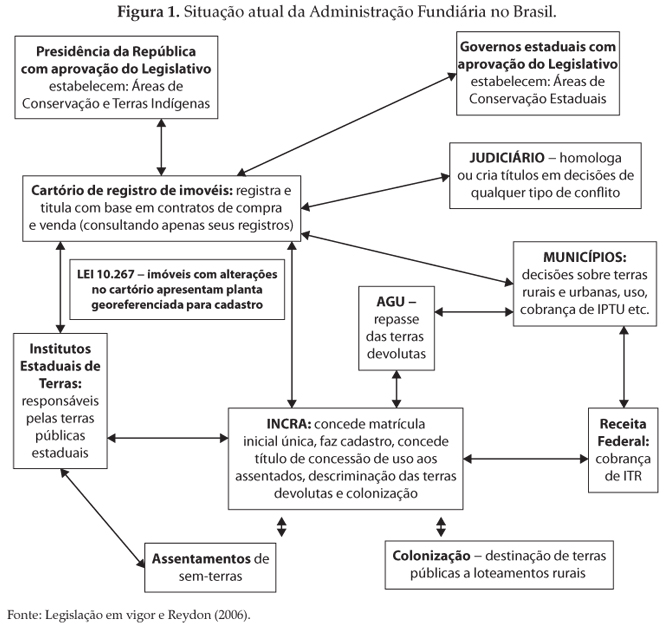 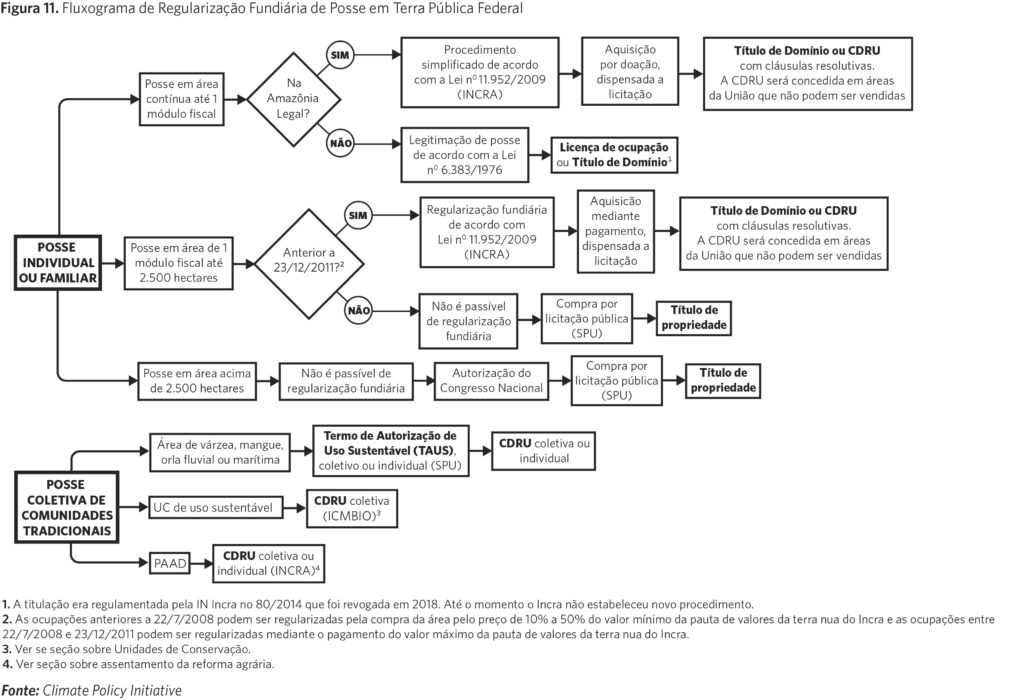 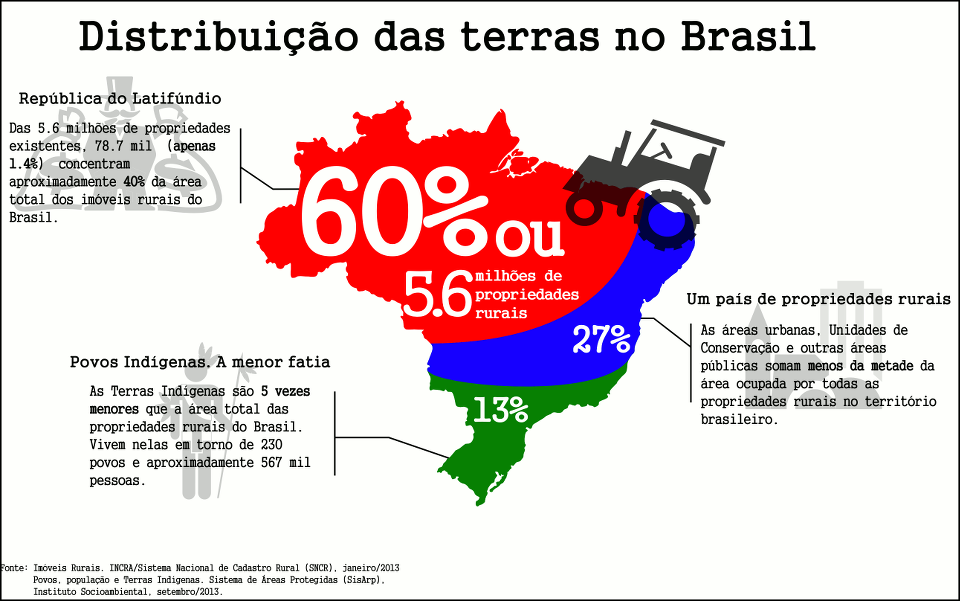 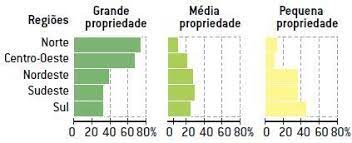